Introduction to Circuits Analysis
by Andrew G. Bell
abell118@ivytech.edu
(260) 481-2288

Lecture 4
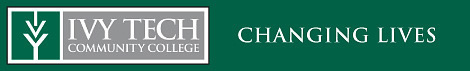 CHAPTER 4
Series Circuits
Series Circuits
Definition:  One path for current flow

Key Characteristic:  The current is the 	same at any point in the circuit.
Series Circuits (cont.)
Total resistance in a series circuit is the summation of the individual resistor values:

RT = R1 + R2 + R3 … + Rn 
Where n = the number of resistors
Series Circuits (cont.)
Total resistance in a series circuit can also be found using Ohm’s law.

Total resistance is equal to the circuit voltage divided by the current flowing in the circuit.
Mathematical Expression
Remember, IT  is the same at any point in the circuit.
Ohm’s Law
The equation may also be arranged to solve for Total Voltage (VT) or Total Current (IT):
Concept of Voltage Drop
A voltage drop is typically thought of as a voltage produced by allowing a current to flow through a resistance.
Voltage Drops in a Series Circuit
The voltage drop across a resistor in a series circuit is produced from the current flow through the resistor.
Calculating a Voltage Drop
If there are two resistors in a series circuit, each voltage drop may be calculated by using the following equations:

VR1 = IT x R1

VR2 = IT x R2
Voltage Divider Rule
The voltage across any resistor in a series may be determined by using the following equation:
Term Definitions
VX:  Voltage across the desired resistor

RX:  Value of the desired resistor

VT:  The circuit applied voltage
Kirchhoff’s Voltage Law
An important concept used in simple to very complex circuits
It allows one to solve problems and check answers
Used with Ohm’s law to solve difficult problems
Kirchhoff’s Voltage Law (cont.)
Kirchhoff’s Voltage Law (KVL) states:

The arithmetic summation of all voltage drops in a series circuit will always equal the applied voltage

	and/or

The algebraic summation of the voltages around a loop will always equal zero volts
Kirchhoff’s Voltage Law (cont.)
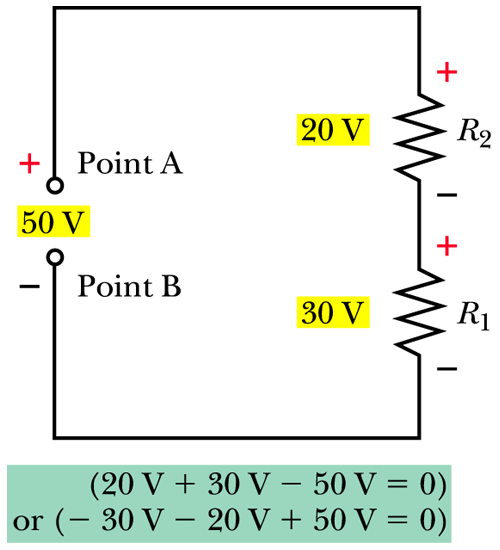 Power in Series Circuits
Remember the basic equations:
Power in Series Circuits (cont.)
Because current is the same at every point in a series circuit, the resistance with the smallest value will also dissipate the smallest power value.

The largest resistor in the circuit will dissipate the largest amount of power.
Power in Series Circuits (cont.)
Since the current is the same at any point in a series circuit, the equation 
   P = I2 x R is perhaps the best equation to use when I and R are known.

Thus, PR1 = I2 x R1 and PR2 = I2 x R2, etc.
Power in Series Circuits (cont.)
The total power dissipated in a series circuit is also the amount of power the power source must deliver.  This may also be expressed as:

PT = PR1 + PR2 … + PRn
Power in Series Circuits (cont.)
The total power may also be calculated using Watt’s law:

PT = I2 x RT
Opens in a Series Circuit
An open circuit occurs anytime a break in the current path occurs.
If an open occurs at any point, current will decrease to 0 A.
All voltage drops will decrease to 0 V.
Opens in a Series Circuit (cont.)
An interesting aspect of an open is that the applied voltage will appear across the open point in the circuit.
Shorts in a Series Circuit
A short is an undesired, very low resistance path in or around a given circuit.
If a short occurs, current will increase because resistance decreases.
As current increases, the voltage across the remaining resistors will increase.
Shorts in a Series Circuit (cont.)
If a total short occurs, RT = 0 .
Current will attempt to increase to unacceptable levels.
Shorts
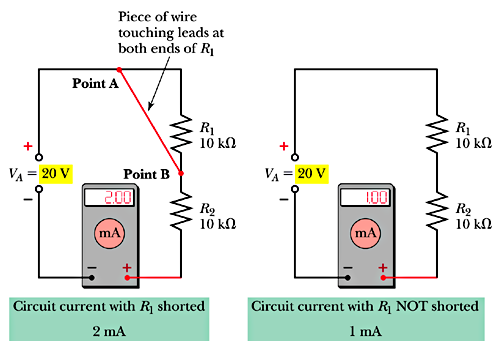 Multiple Voltage Sources in Series
Series Aiding:  
Negative terminal of one source is connected to the positive terminal of the other

Individual voltage sources add directly together:
VT = V1 + V2
Multiple Voltage Sources in Series (cont.)
Series Opposing: 
Negative terminal of one source is connected directly to the negative terminal of the second

Voltage sources subtract and result is polarized in direction of the greater source:
VT = V1 – V2
Voltage Divider
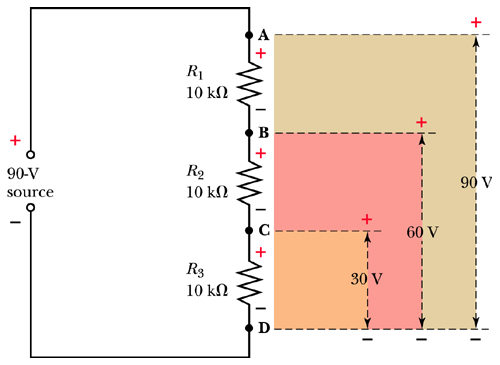 Resistive circuits used to obtain some percentage of the applied voltage source
Voltage Reference Points
The concept of voltage has both magnitude and polarity.

Specific points in a circuit to measure voltage
e.g., Vab or Vb
Voltage Reference Points (cont.)
The voltage measured at the first subscript notation is with respect to the second subscript.

e.g., Vab  =  -Vba
Voltage Reference Points (cont.)
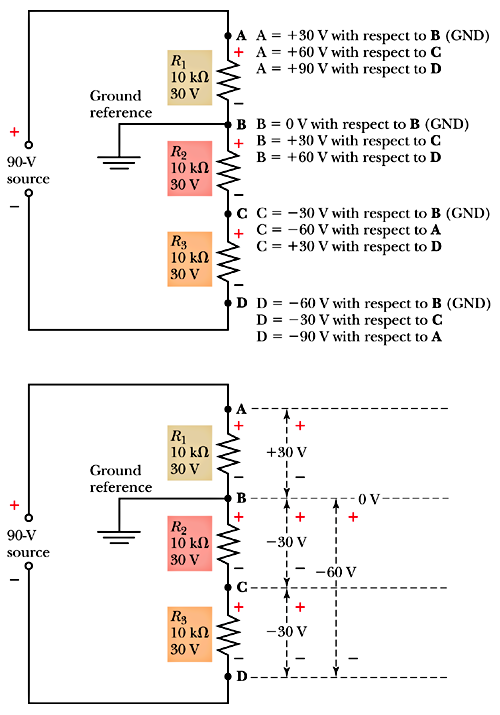 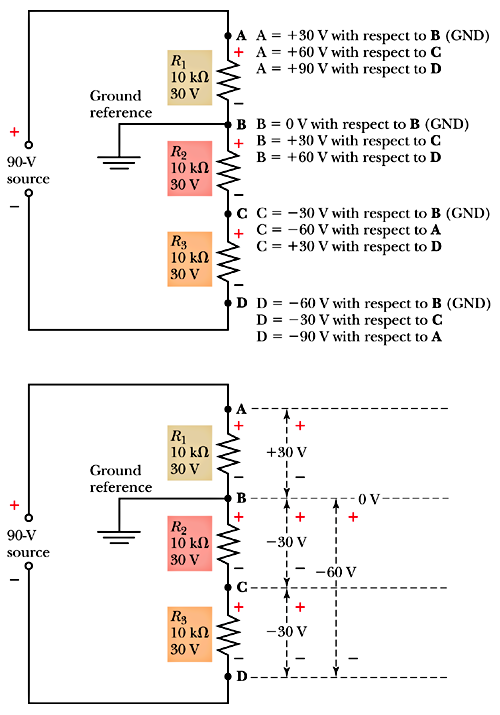 Simpler Troubleshooting
Symptoms:  Gather, verify and analyze
Identify:  Possible areas of trouble
Make:  Decisions—what, where
Perform:  Tests or measurements
Locate:  Narrow problem area
Examine:  New location 
Repeat:  Procedure until problem found
Troubleshooting Levels
Block or module  
Component
System